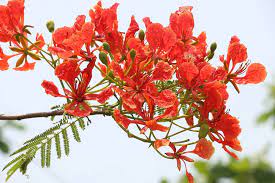 আজকের গুগল মিট ক্লাসে সবাইকে স্বাগত
পরিচিতি ফ
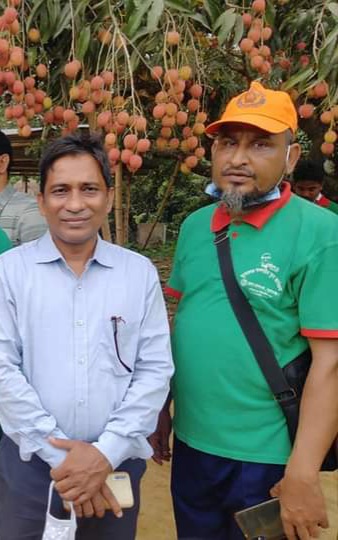 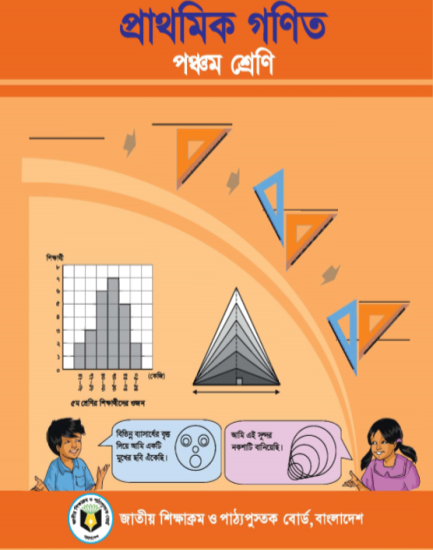 বিষয়ঃ গণিত ।
শ্রেণিঃ পঞ্চম ।
অধ্যায়ঃ ০৮  
পাঠের শিরোনামঃ গড় ।
আবু সাঈদ মাহমুদ
প্রধান শিক্ষক 
খাসগাঁও স প্রা বি ।
ছাতক, সুনামগঞ্জ । 
মোবাইলঃ
০১৭২৮৯২২০৭২
শিখনফলঃ
১৬. ১. ১ .গড় কী তা বলতে পারবে । 
১৬. ২. ১. গড় নির্ণয় করতে পারবে । 
১৬. ৩. ১. গড় সম্পর্কিত সহজ সমস্যার সমাধান করতে পারবে ।
আবেগ সৃষ্টিঃ 
হরের মাথায় চেঁপে লব সুখে বসে রয়  
হর আর লব মিলে ভগ্নাংশ হয় । 
হর বড় লব ছোট প্রকৃত কয় তারে ।
হর ছোট অপ্রকৃত বড় লবের ভারে । 
পূর্ণ সংখ্যার সাথে যখন প্রকৃত যায় হেঁটে ।
মিশ্র বলে ডাকে সবাই সমস্থ কয় বটে ।
গড় বলতে কী বুঝ?
রাশিগুলোর যোগফলকে রাশিগুলোর সংখ্যা দ্বারা ভাগ করলে যে মান পাওয়া যায় তাকে রাশিগুলোর গড় বলে ।
গড় = কী  ?
গড় = রাশিগুলোর যোগফল ÷ রাশিগুলোর সংখ্যা ।


       রাশিগুলোর যোগফল 
গড়= 
        রাশিগুলোর সংখ্যা
৯০মিলি
১০০মিলি
১৪০মিলি
১০০মিলি+৯০মিলি+১৪০মিলি = ৩৩০ মিলি
৩৩০ মিলি
৩৩০মিলি ÷ ৩টি = ১১০ মিলি
১১০ মিলি
১১০ মিলি
১১০ মিলি
গড় নির্ণয় করঃ
১। ৪, ৩, ৭, ৫, ৩ ।
২। ৮, ৯, ১২, ১১, ৭, ১০ ।
৩। ১৭, ১৬, ২০, ১৯, ১৫, ২১ ।
গড় নির্ণয়ঃ
১ নং সমাধানঃ                                          
রাশিগুলোর যোগফলঃ  ৪+৩+৭+৫+৩=২০ 
 রাশি সংখ্যাঃ ৫ 
গড়= ২০÷৫= ৪
২ নং সমাধানঃ                                          
 রাশিগুলোর যোগফলঃ ৮ +৯+১২+১১+৭+১০= ৫৭     
 রাশি সংখ্যাঃ  ৬
গড়=  ৫৭÷ ৬= ৯.5 ।
গড় নির্ণয়ঃ
৩ নং সমাধানঃ                                           
 রাশিগুলোর যোগফলঃ =১৭+১৬+২০+১৯+১৫+২১=  ১০৮     
 রাশি সংখ্যাঃ  ৬
গড়=  ১০৮÷ ৬=১৮ ।
দলীয় কাজ
১। ৬টি বইয়ের ওজন ৯২৪ গ্রাম । বইগুলোর গড় 
ওজন কতো ?
২। ৮ টি ডিমের ওজন নিম্নরুপঃ 
৫৪ গ্রাম , ৫৬ গ্রাম ৫৫ গ্রাম ,৫৮ গ্রাম , ৫৭ গ্রাম , ৫০ গ্রাম, ৫৩ গ্রাম , ৫১ গ্রাম । ঐ ৮ টি ডিমের গড় ওজন নির্ণয় কর ।
সমাধান
১। ৬ টি বইয়ের মোট ওজন ৯২৪ গ্রাম ।
      ৬ টি বইয়ের গড় ওজন (৯২৪÷৬) গ্রাম 
                                  =১৫৪ গ্রাম ।
২। ৮টি ডিমের মোট ওজন  -
   ( ৫৪+৫৬+৫৫+৫৮+৫৭+৫০+৫৩+৫১) গ্রাম ।
  =৪৩৪ গ্রাম । 
   ৮ টি ডিমের গড় ওজন ( ৪৩৪÷৮) গ্রাম ।
                                ৫৪.২৫ গ্রাম ।
বাড়ির কাজ
করিম , রহিম ও আলমের বয়স যথাক্রমে 
১০ বছর, ১১ বছর ও ১২ বছর হলে ,তাদের গড় বয়স কত ?
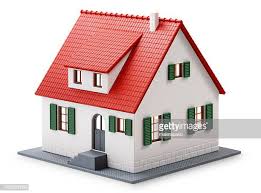 ধন্যবাদ
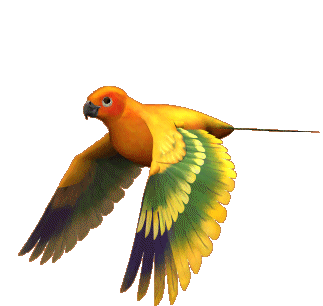